Pulse characterisation technique for multi-pulse laser plasma wakefield accelerators
Speaker: Wei-Ting Wang
Position: PhD student
Institute: University of Oxford
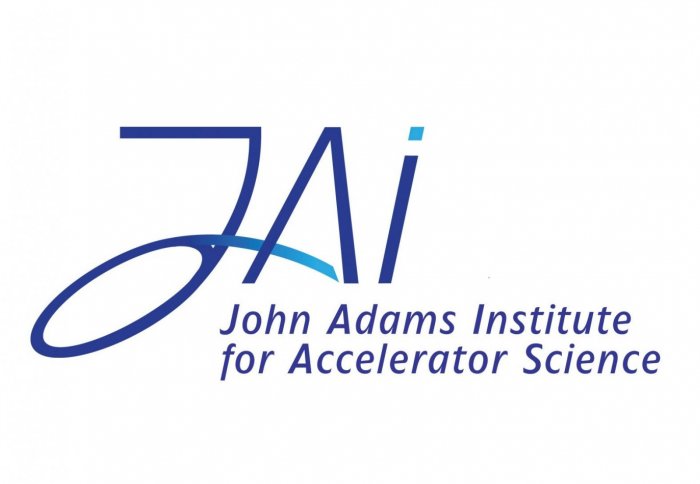 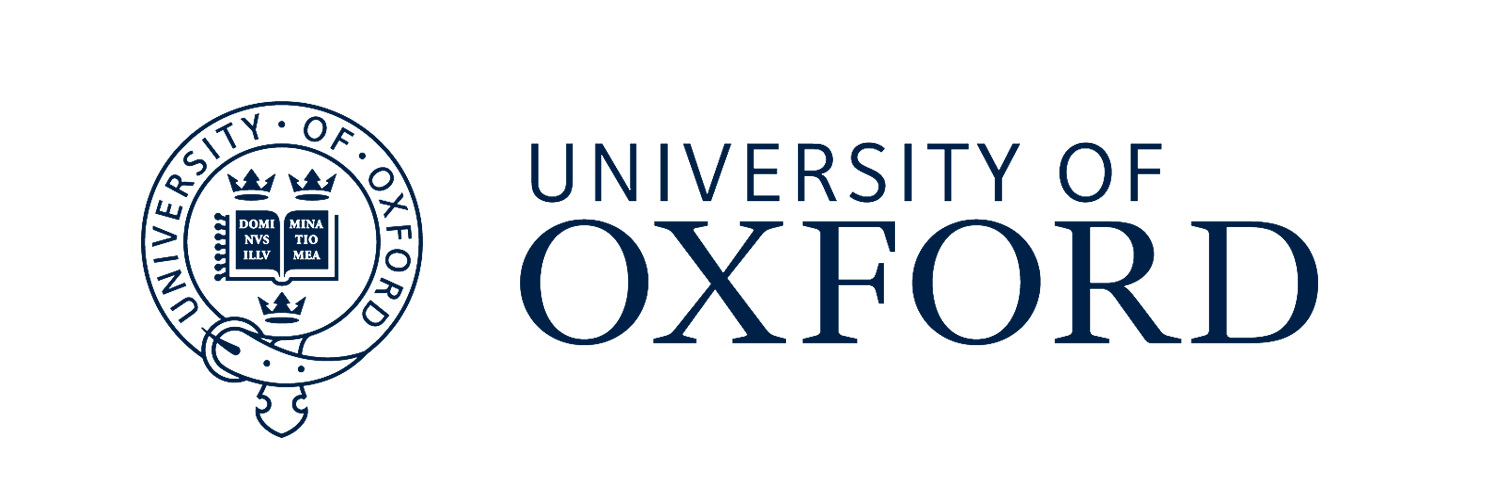 1
Outline
Introduction
Why PMoPA
Pulse train generation
How to characterise pulse trains
From SSA to FROG
Requirements for the device
Experimental setup 
Phase retrieval results
Outlook 
PMoPA and pulse characterisation
Summary
2
Why P-MoPA?
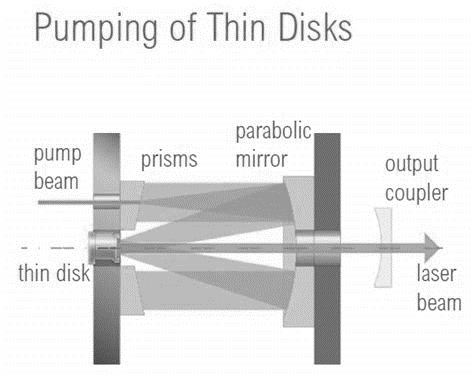 Ti:sa 
crystal
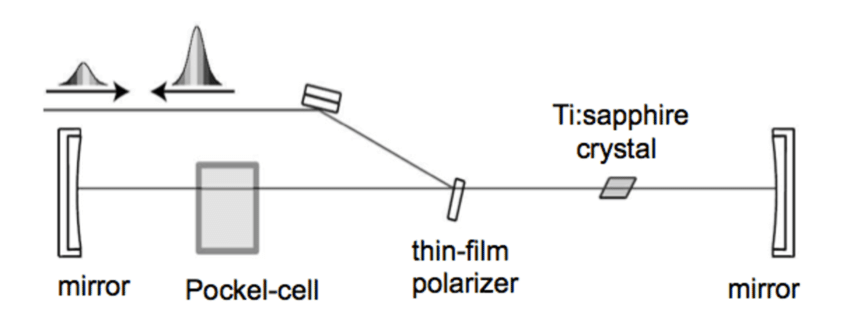 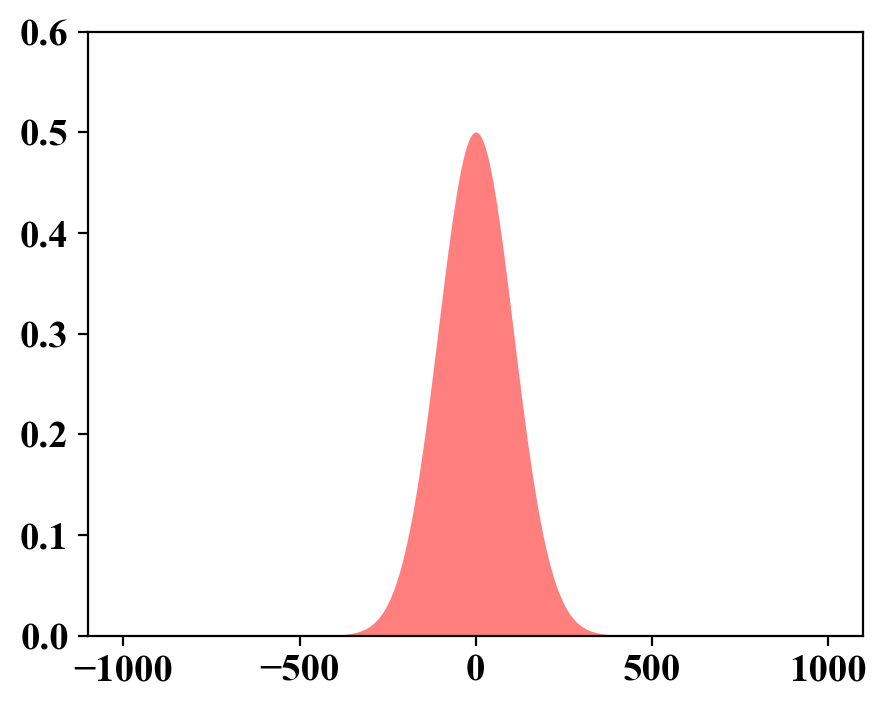 Yb:YAG
disk
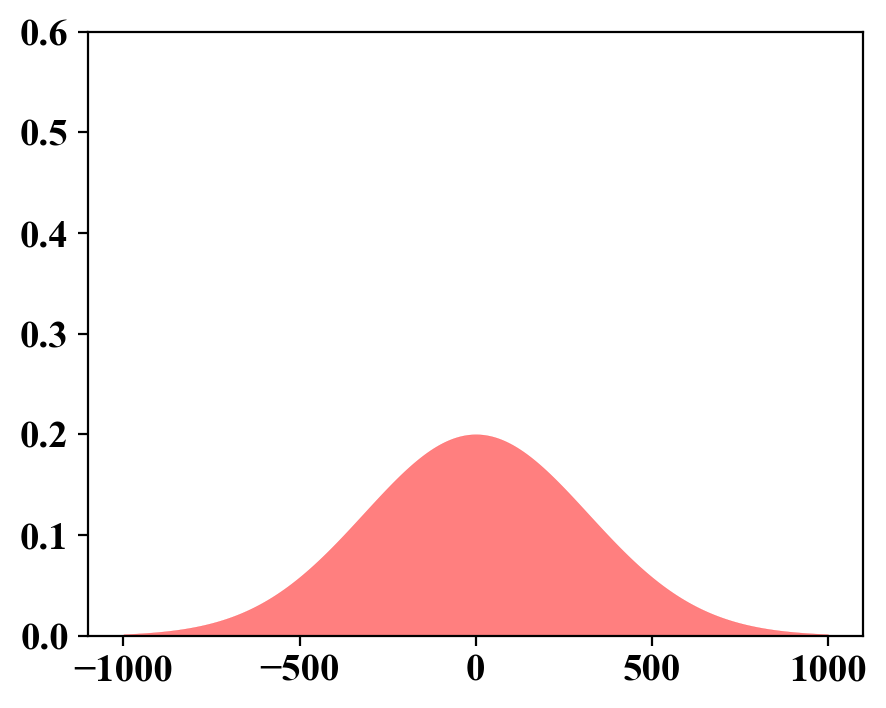 ~ Hz
~ 10s fs
~ 1k Hz
~ 1 ps
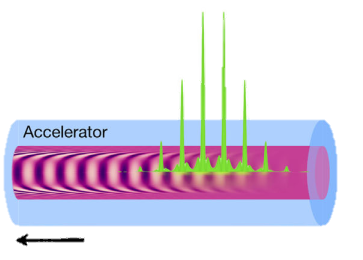 P-MoPA
Conventional LWFA
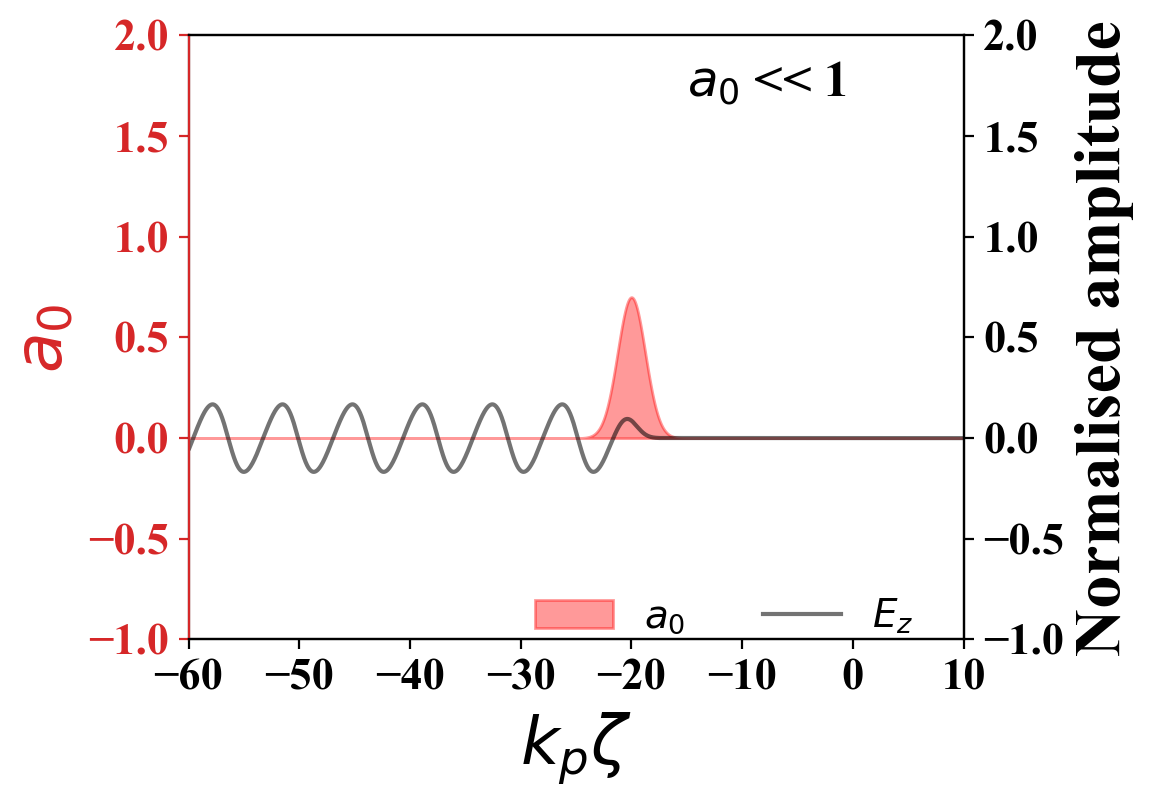 Wakefields
Laser pulse
3
[Speaker Notes: Problem of Ti:sa, quantum conversion efficiency and heat
Feature of laser pulses]
Pulse train generation for proof of principle experiment
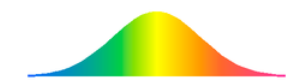 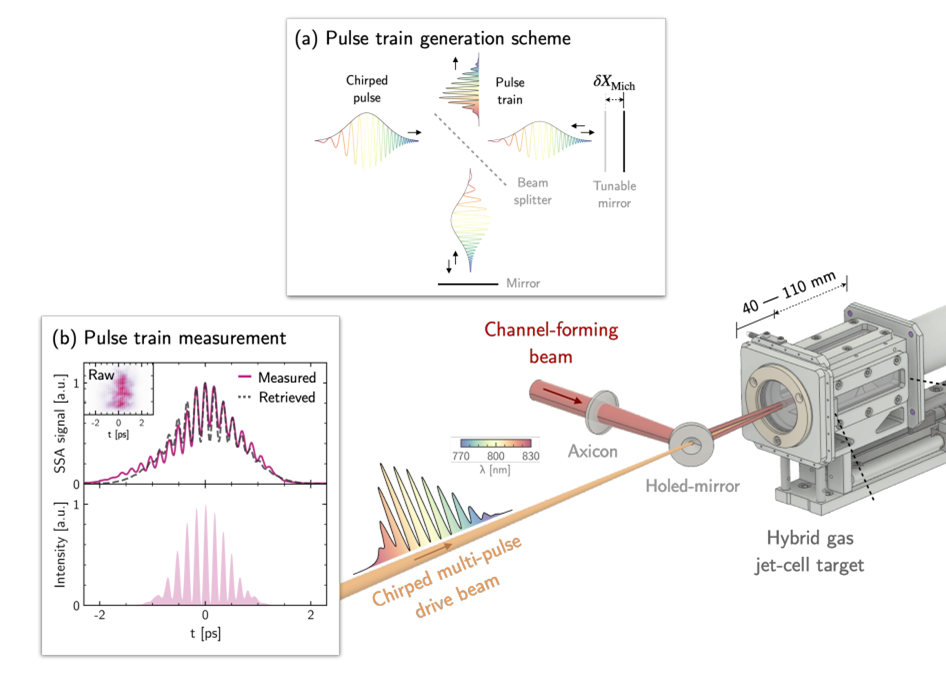 high peak power
Single pulse
Pulse
Generation
Pulse
Measurement
GDD
control
Grating pair compressor
Delay time
control
Michelson interferometer
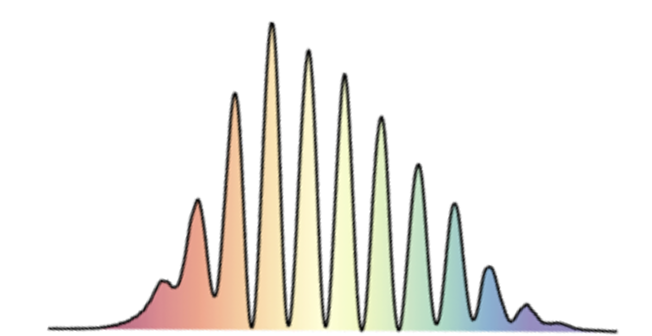 A. J. Ross et al., Observation of resonant excitation of plasma waves in a plasma channel. Internal communication. (To be submitted).
4
From SSA to FROG
Single-shot blind FROG
Single-shot autocorrelator
NLO
Imaging Spectro-meter
Beam
Splitting
Beam
Splitting
Camera
Experimental
SSA signal
NLO
Experimental FROG trace
Phase retrieval algorithm
Spectrum
Pulse train
Simulated
SSA signal
Spectrum
Pulse train
Delay time
Spangenberg  et al., Time domain ptychography. 
PHYSICAL REVIEW A 91, 021803(R) (2015).
Physical model
5
Requirements for characterisation of multi-pulse trains
Pulse train properties
Spectral and temporal resolution
6
Proof of principle experiment
Grating
Compressor
Michelson
Interferometer
Imaging spectrometer
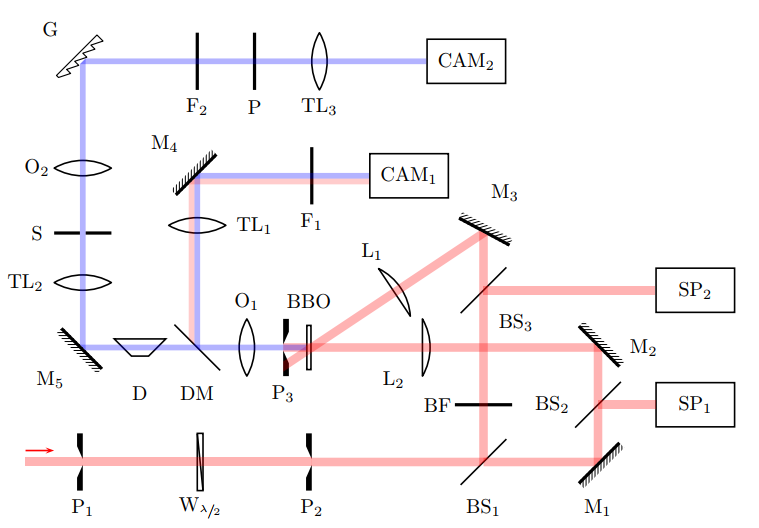 Line-array 
spectrometer
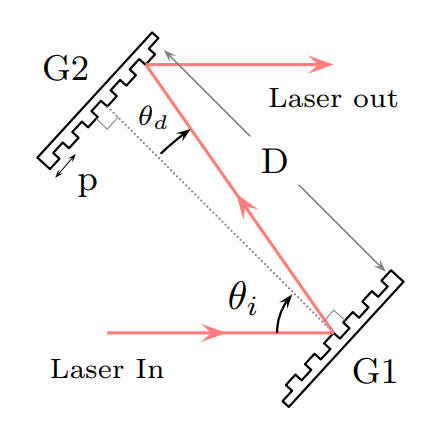 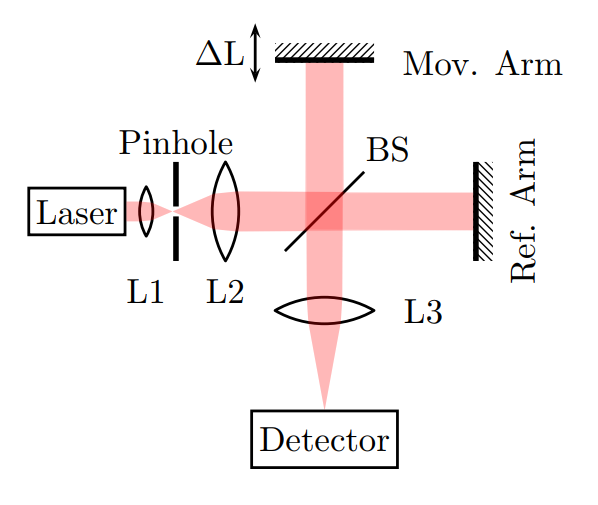 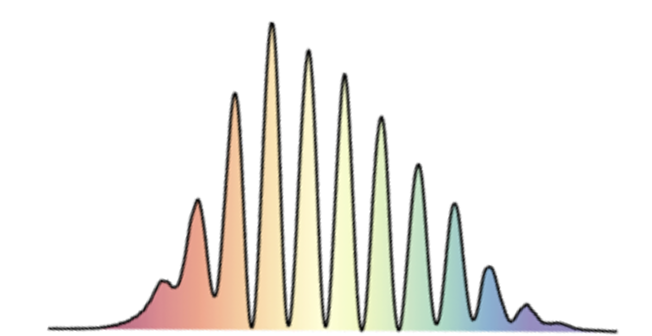 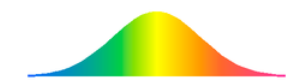 Temporal
interference
Chirping
Self-referenced cross-correlator
2 mJ, at 790 nm, at 1 kHz
7
Pulse retrieval results
(c) Error
(b) Retrieved
Retrieved spectrum
Retrieved FROG trace
(a) Measured
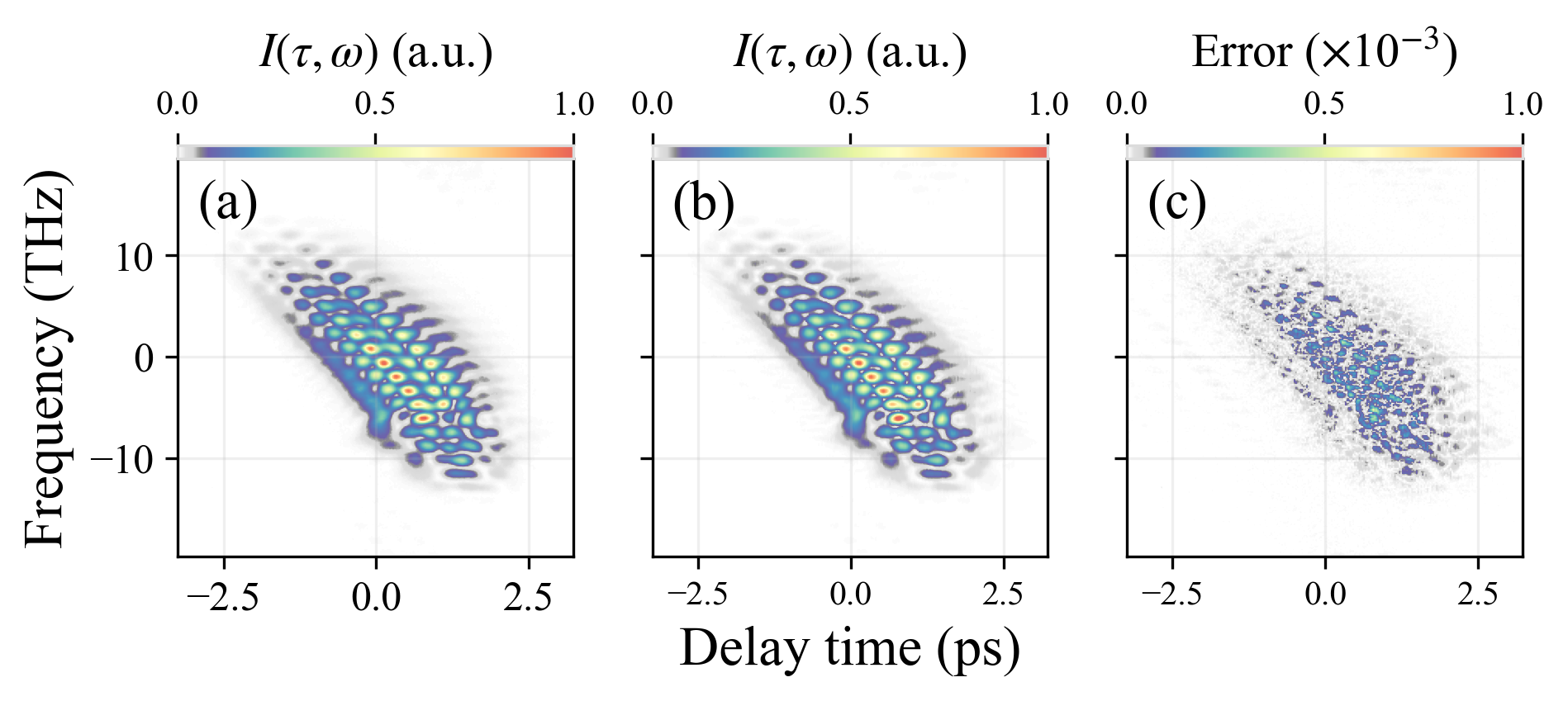 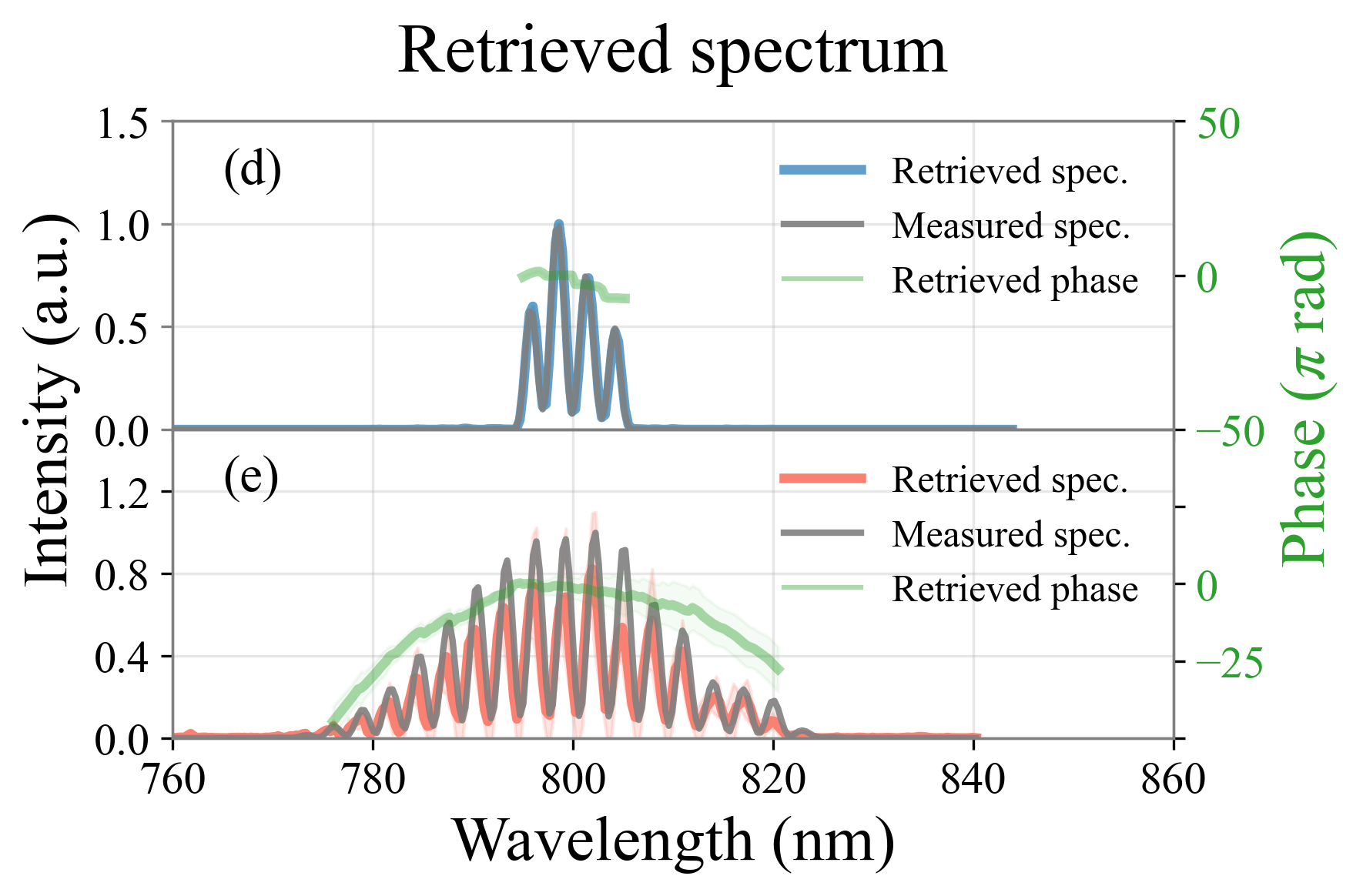 8
Pulse retrieval results
Pulse structure
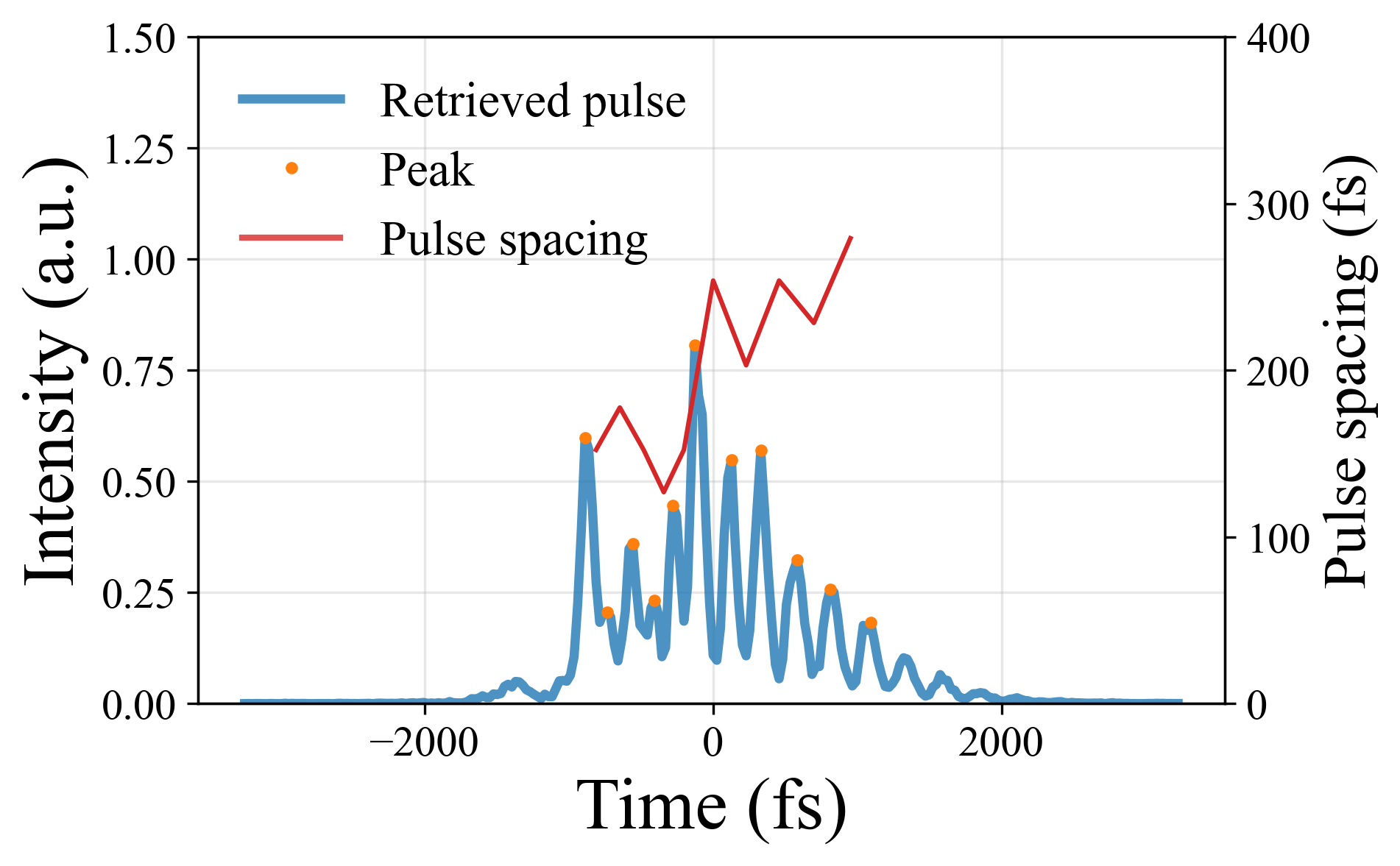 Retrieved pulse
280 fs
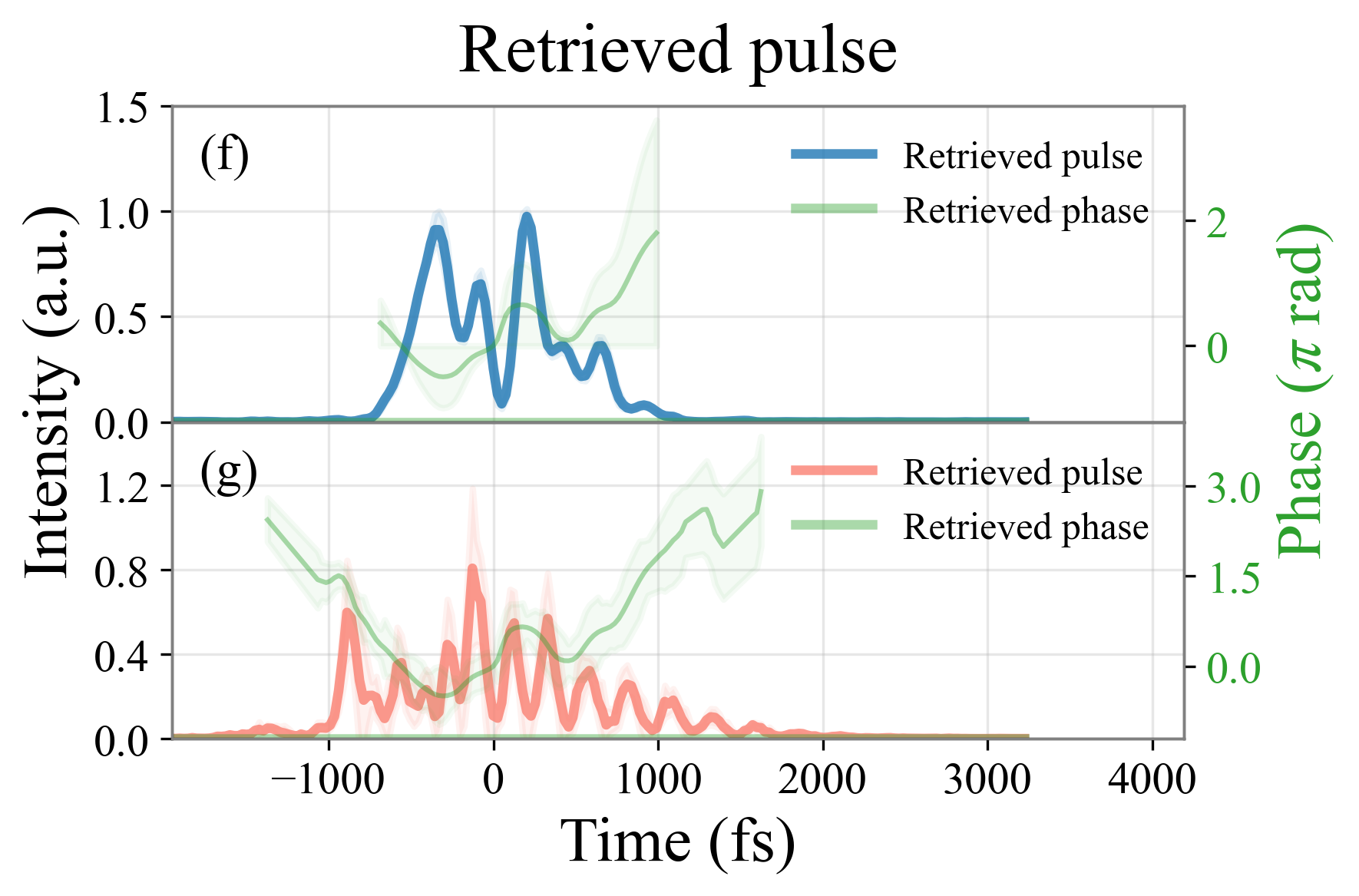 Filtered
Reference
160 fs
Input
9
Outlook: P-MoPA concept
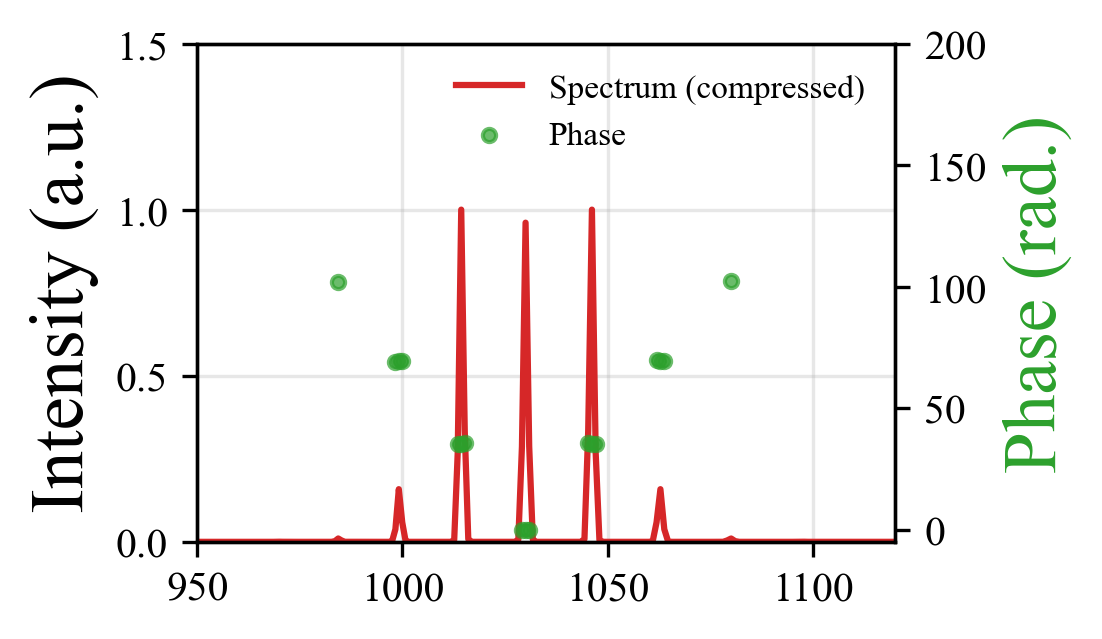 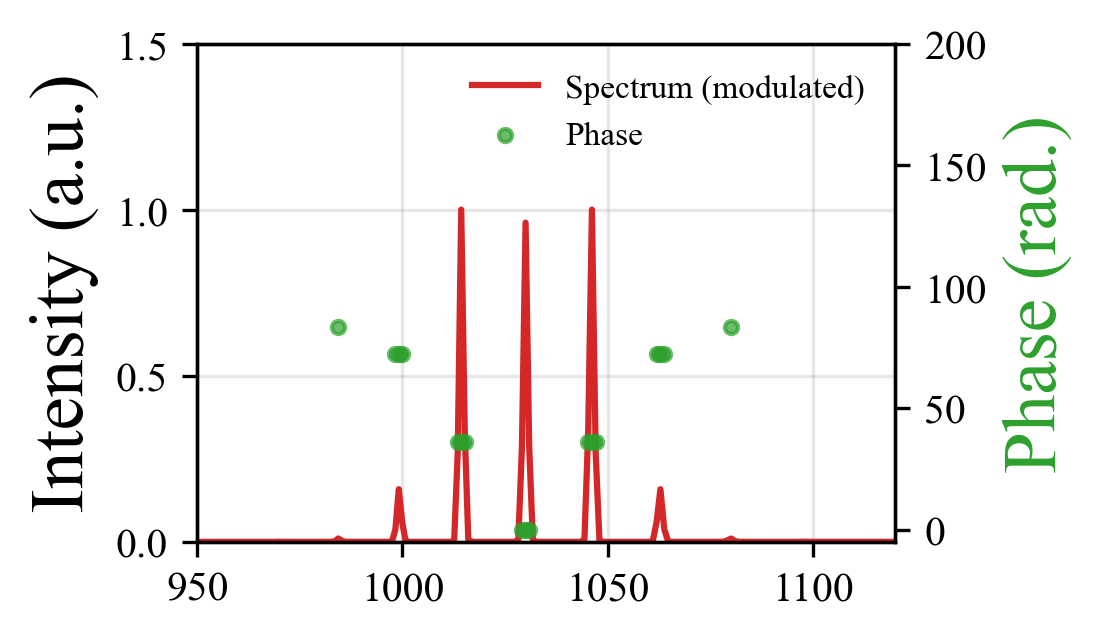 Compressed 
pulse
Modulated 
pulse
More challenging to measure pulse train since spectrum is discontinuous!
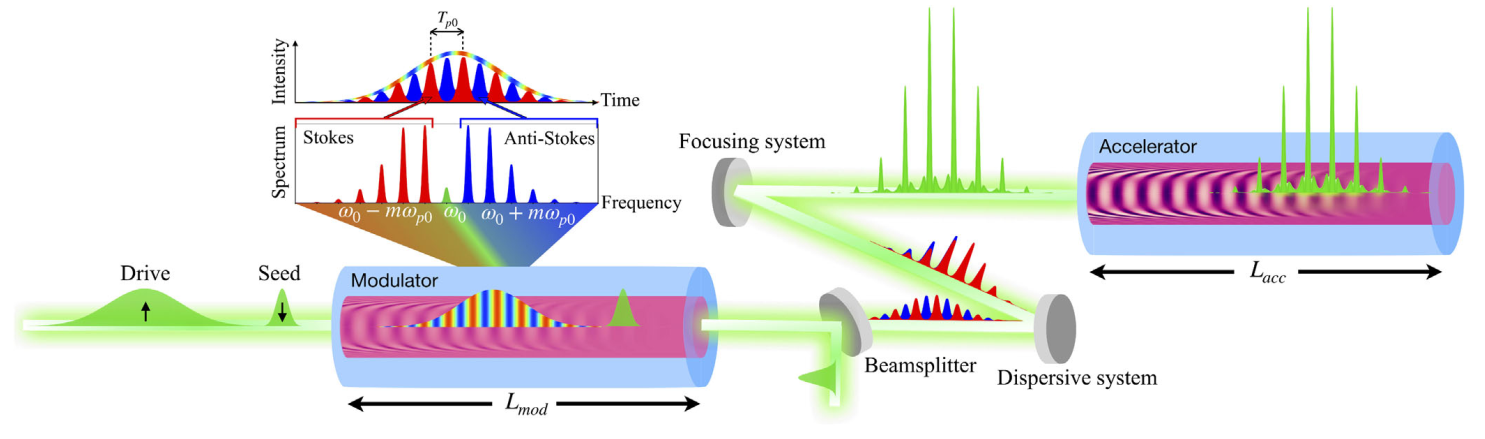 4. Acceleration
3. Characterisation
O. Jakobsson et al., 
PHYSICAL REVIEW LETTERS 127, 184801 (2021).
2. Compression
1. Modulation
10
Phase
Pulse
Spectrum
Outlook: P-MoPA pulse train
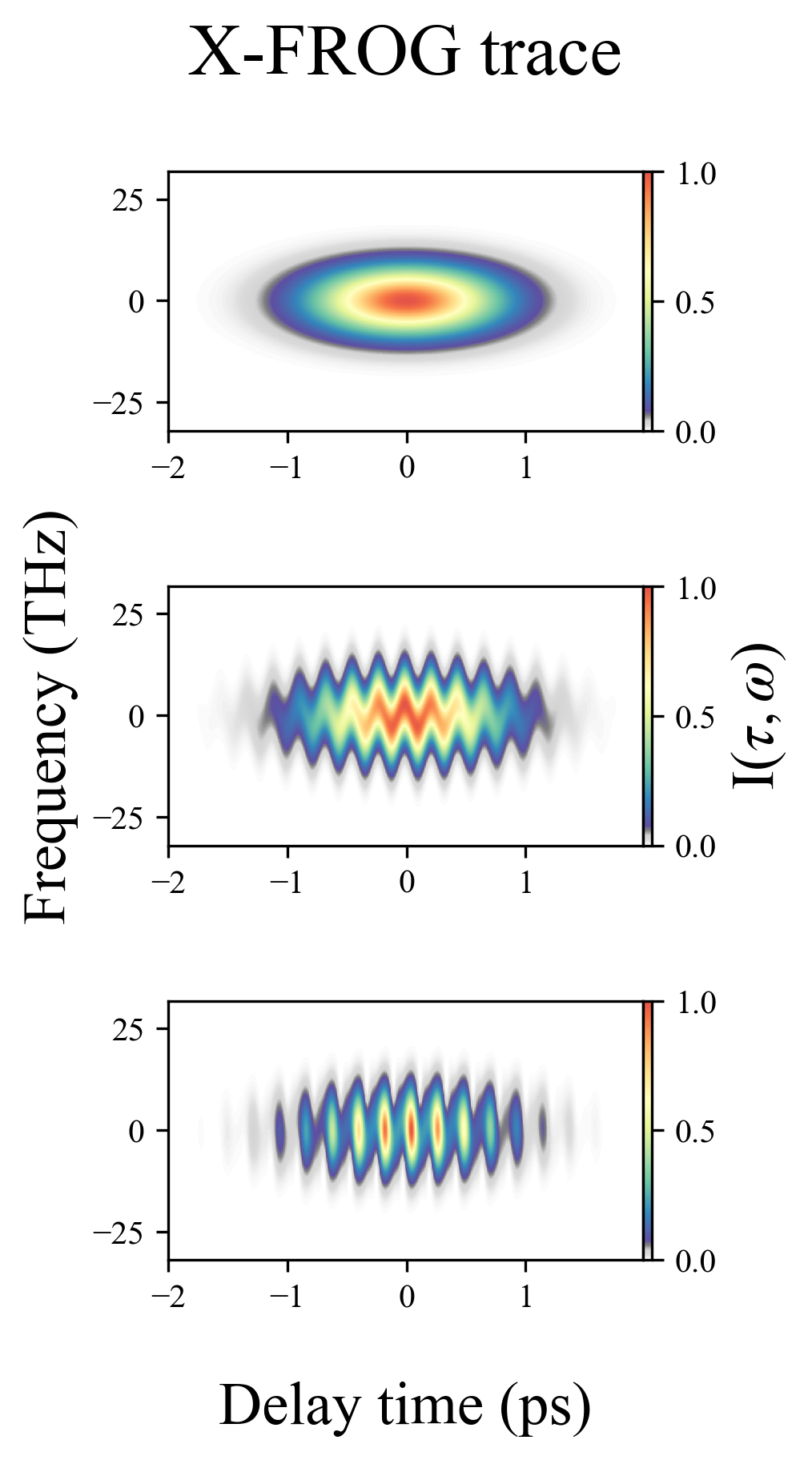 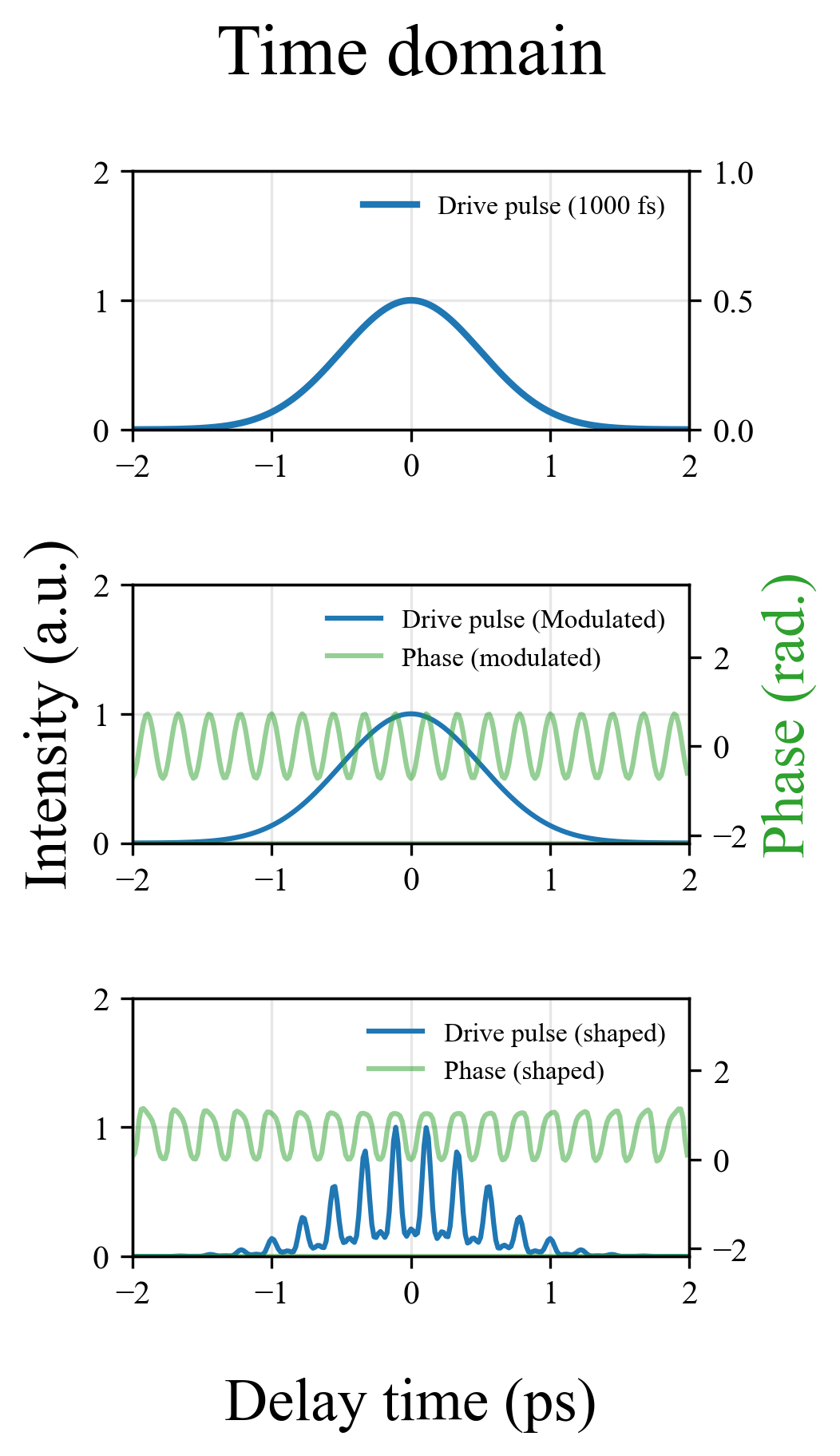 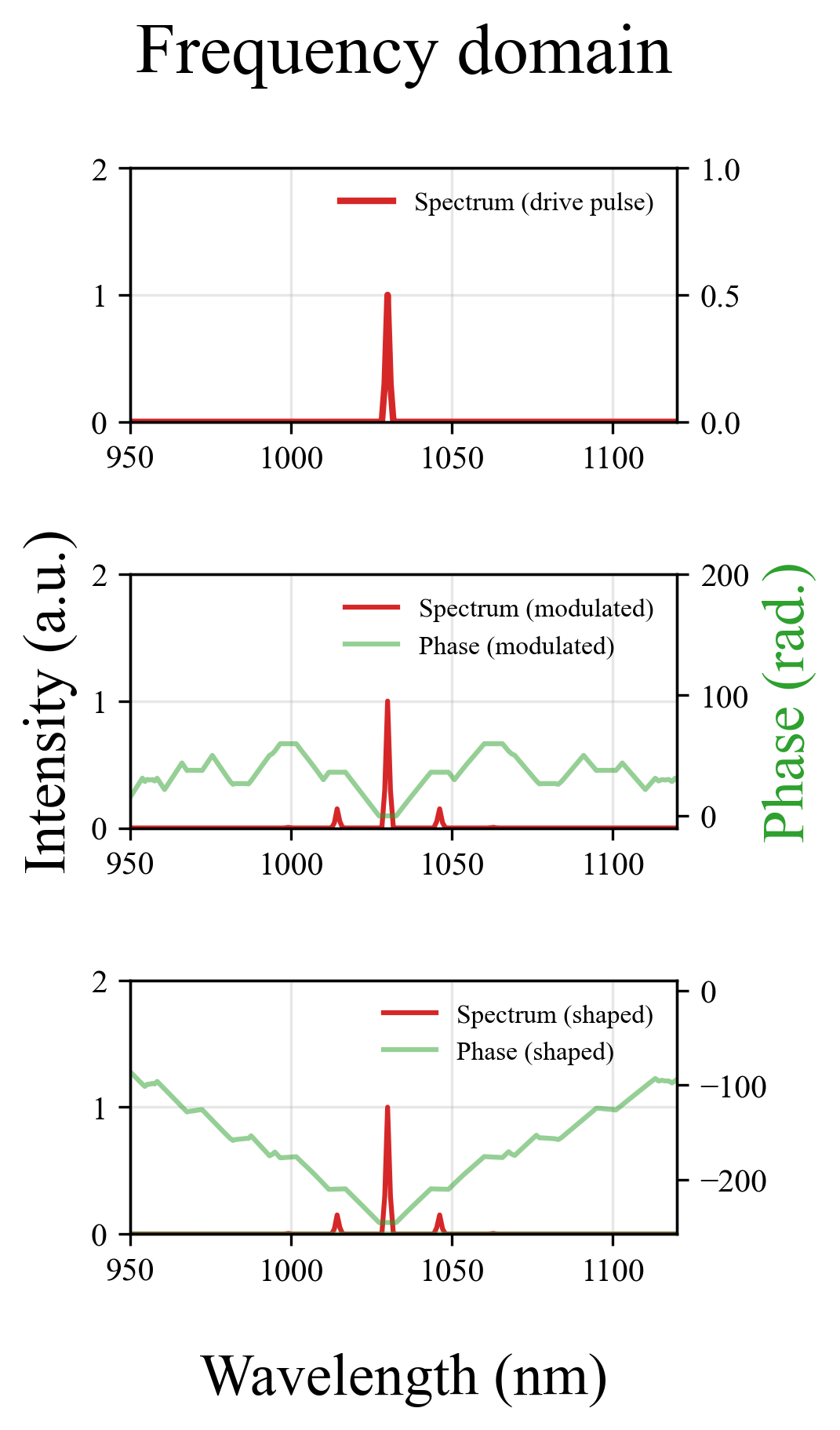 Input pulse
Smooth pulse
Smooth spectrum
After modulation
Smooth pulse
Spectral sidebands
After compression
Pulse train
Spectral sidebands
11
Summary
We have demonstrated a single shot FROG device for MP-LWFA.
11 pulses with avg. pulse spacing of 200 fs were retrieved.
Image quality of the FROG trace is a key limitation.
More challenging pulse characterisation in P-MoPA.
We are investigating reliable pulse diagnostic techniques for P-MoPA.
12
Backup slides
13
Pulse characterisation for MP-LWFA
Antoine Monmayrant  et al., J. Phys. B: At. Mol. Opt. Phys. 43 (2010) 103001.
14
Resolution of imaging system
Calibration
Resolution testing
Imaging system
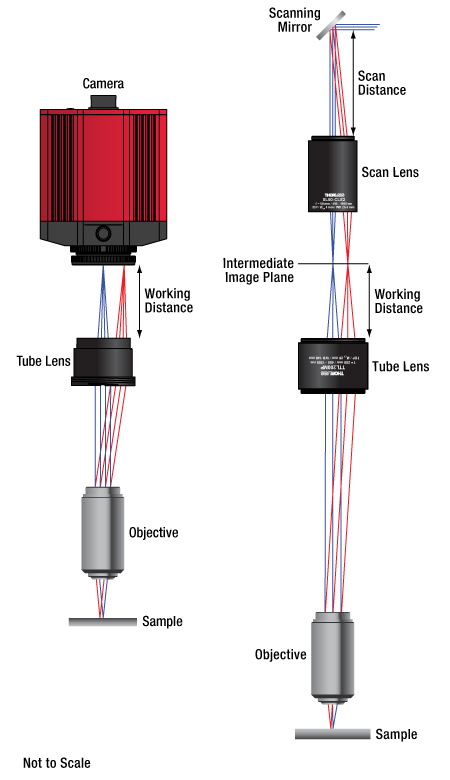 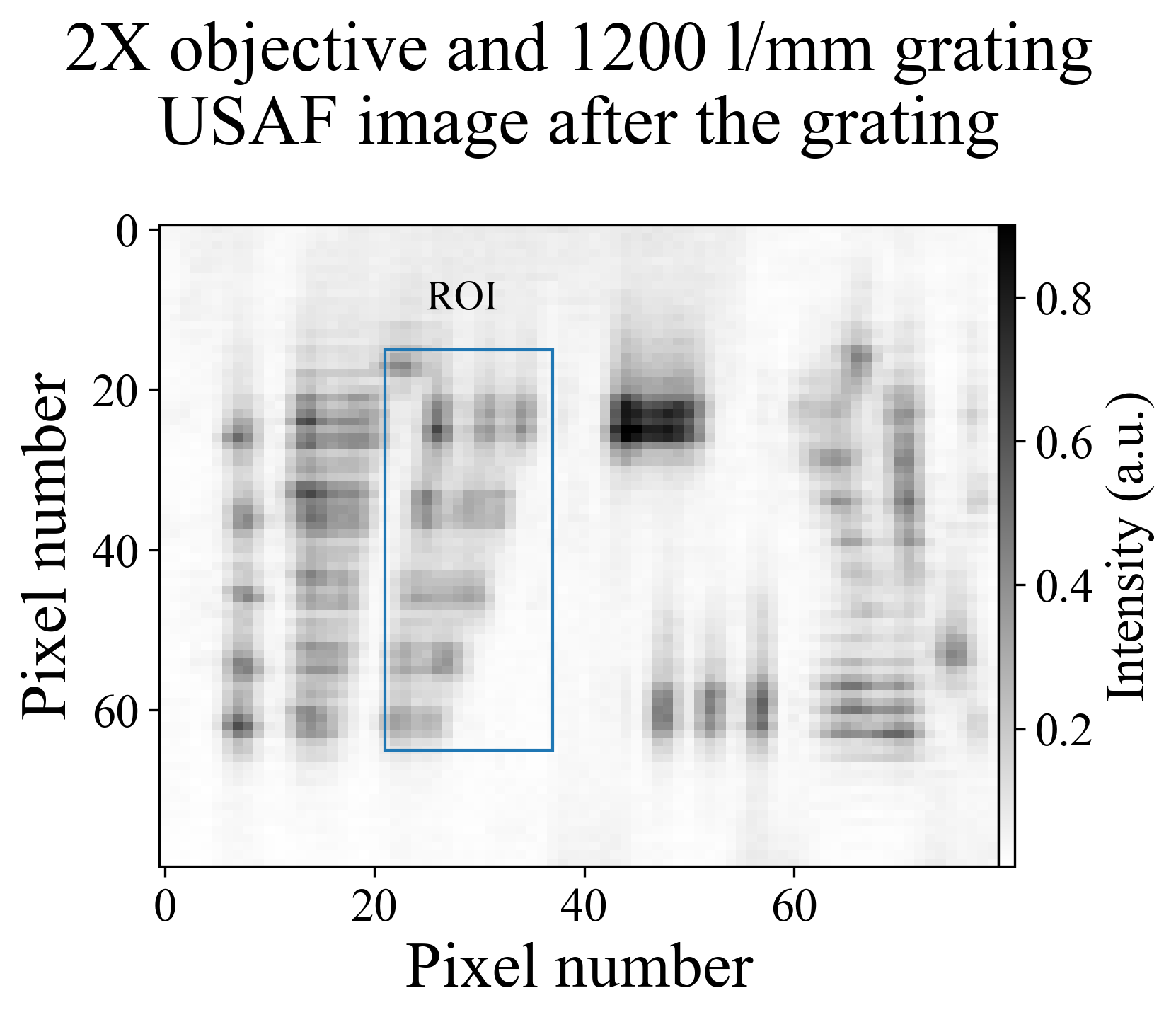 Auto-convolution
Manual delay stage
Spectral calibration
Temporal calibration
Grating
15